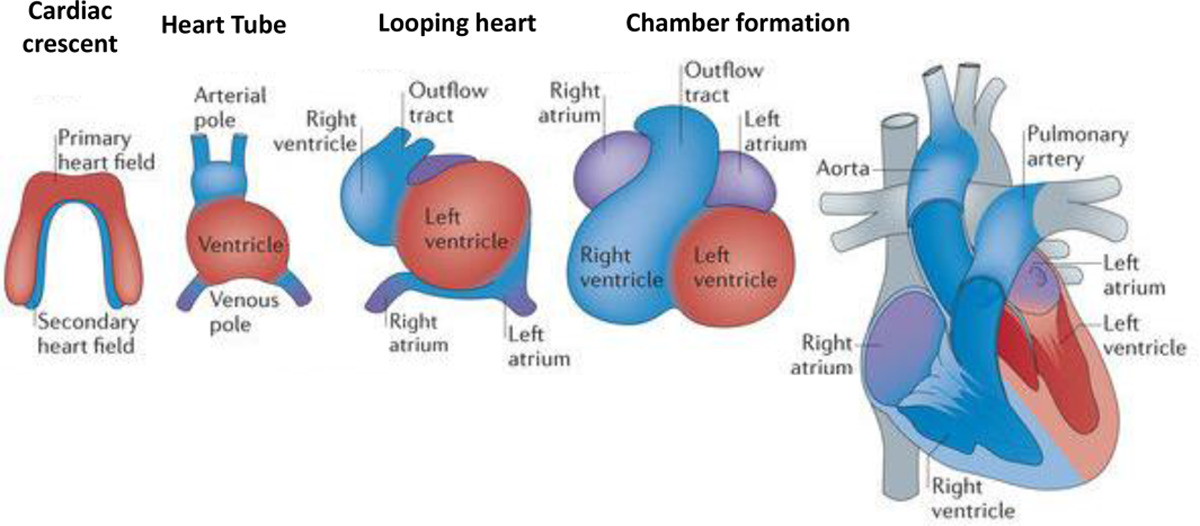 © 2018 American Heart Association, Inc.
Marvin A. Konstam. Circulation. Evaluation and Management of Right-Sided Heart Failure: A Scientific Statement From the American Heart Association, Volume: 137, Issue: 20, Pages: e578-e622, DOI: (10.1161/CIR.0000000000000560)
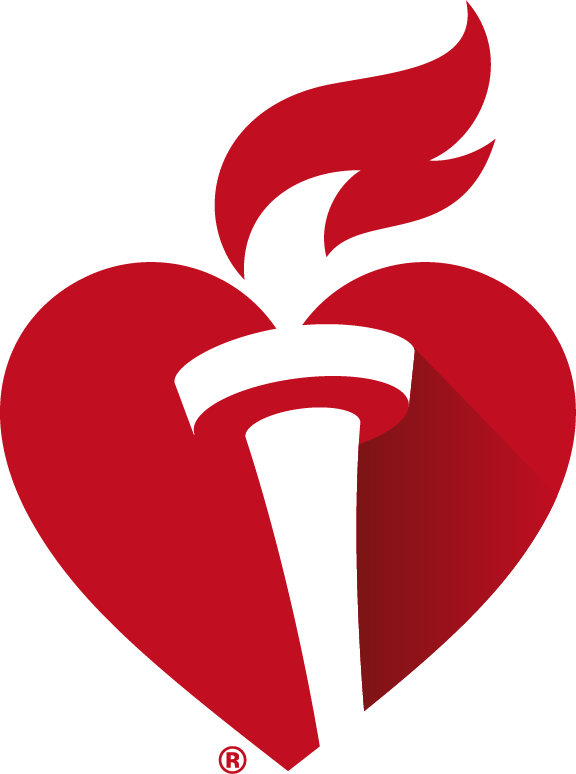 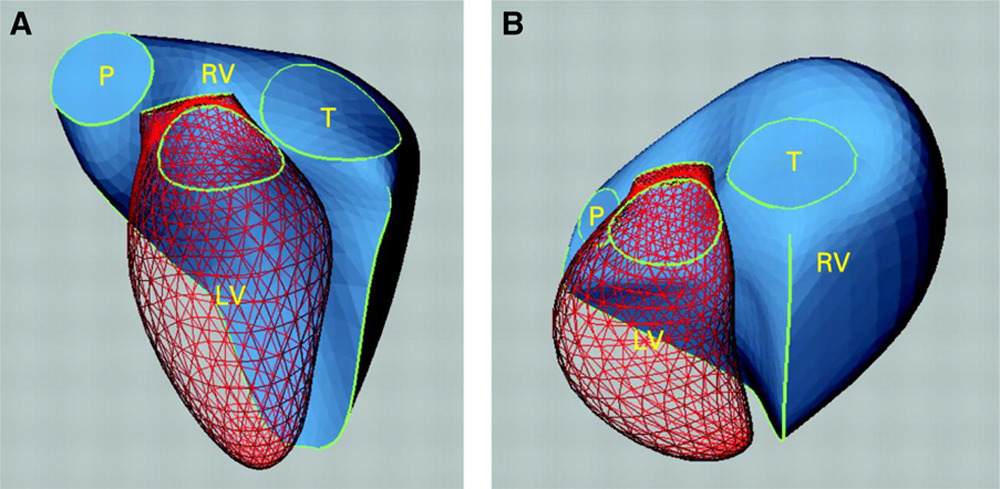 © 2018 American Heart Association, Inc.
Marvin A. Konstam. Circulation. Evaluation and Management of Right-Sided Heart Failure: A Scientific Statement From the American Heart Association, Volume: 137, Issue: 20, Pages: e578-e622, DOI: (10.1161/CIR.0000000000000560)
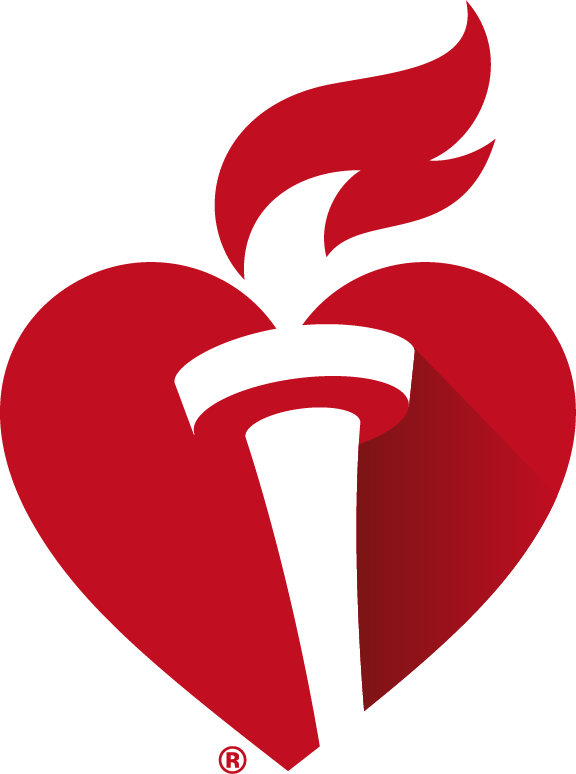 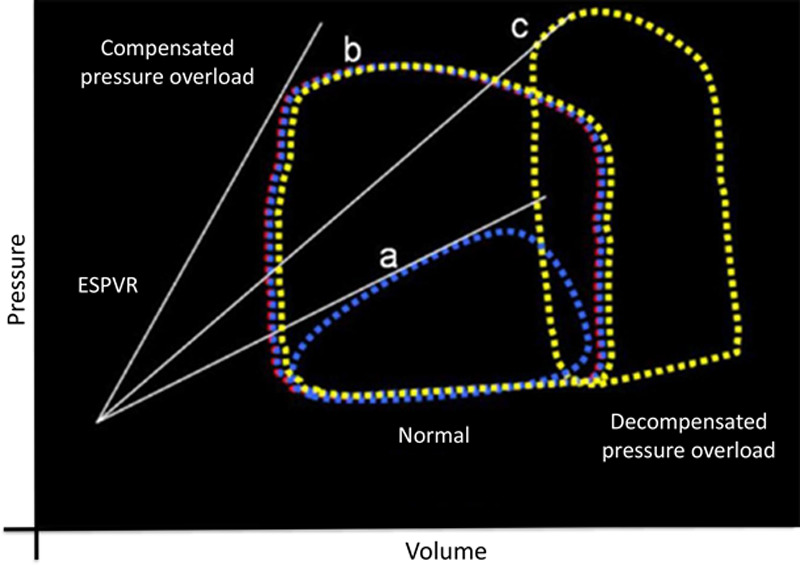 © 2018 American Heart Association, Inc.
Marvin A. Konstam. Circulation. Evaluation and Management of Right-Sided Heart Failure: A Scientific Statement From the American Heart Association, Volume: 137, Issue: 20, Pages: e578-e622, DOI: (10.1161/CIR.0000000000000560)
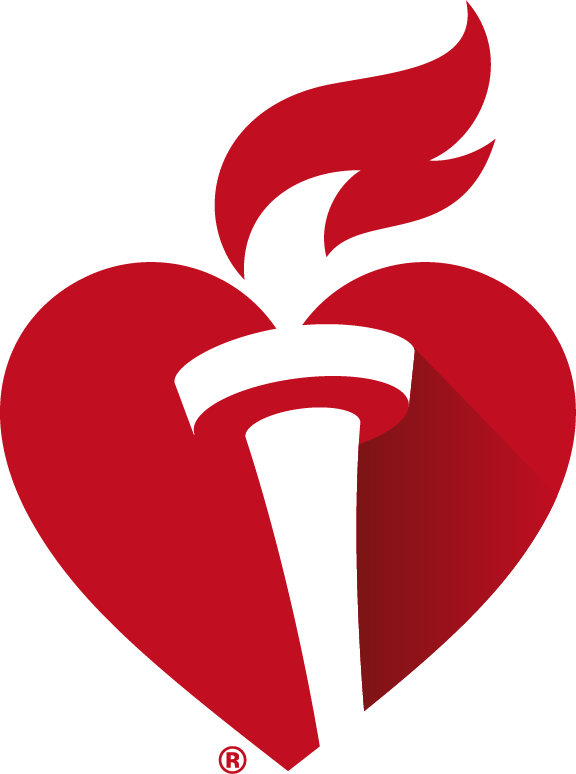 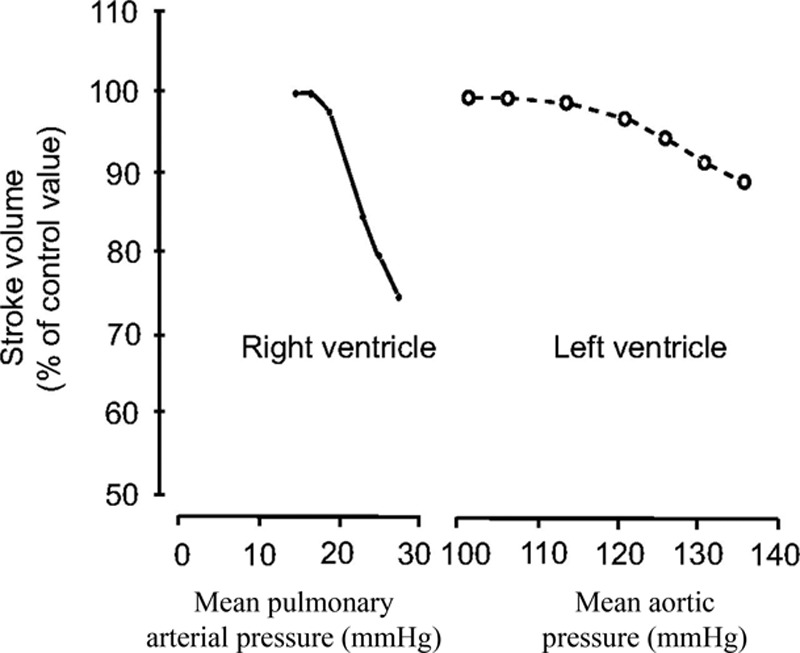 © 2018 American Heart Association, Inc.
Marvin A. Konstam. Circulation. Evaluation and Management of Right-Sided Heart Failure: A Scientific Statement From the American Heart Association, Volume: 137, Issue: 20, Pages: e578-e622, DOI: (10.1161/CIR.0000000000000560)
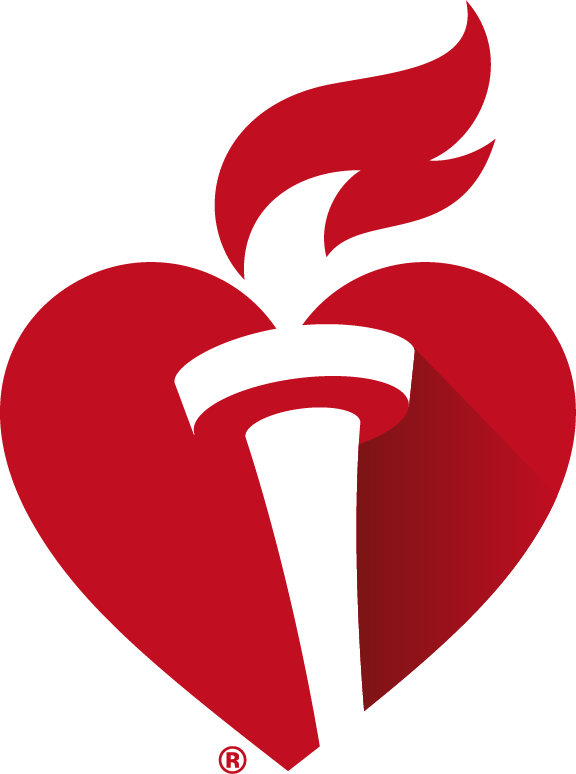 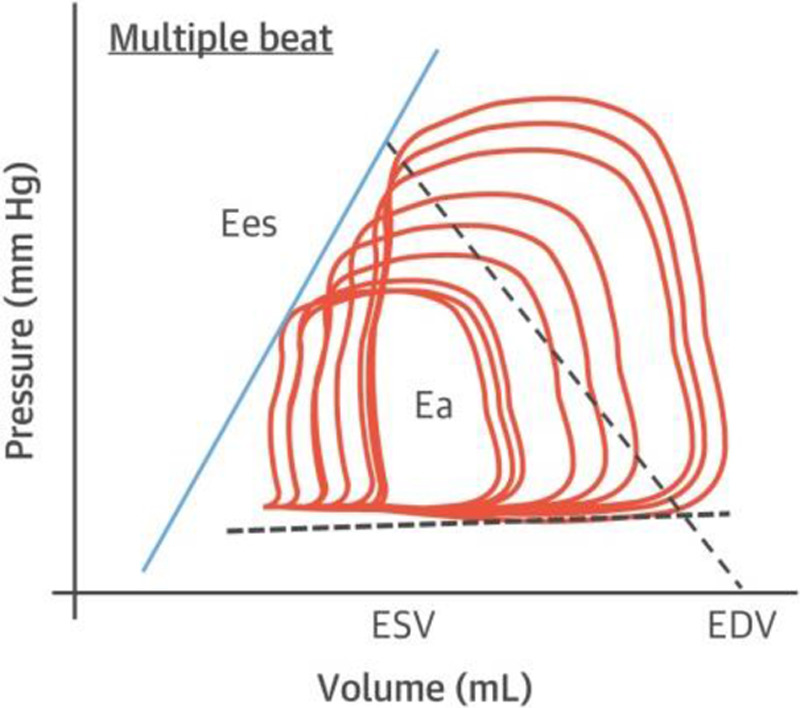 © 2018 American Heart Association, Inc.
Marvin A. Konstam. Circulation. Evaluation and Management of Right-Sided Heart Failure: A Scientific Statement From the American Heart Association, Volume: 137, Issue: 20, Pages: e578-e622, DOI: (10.1161/CIR.0000000000000560)
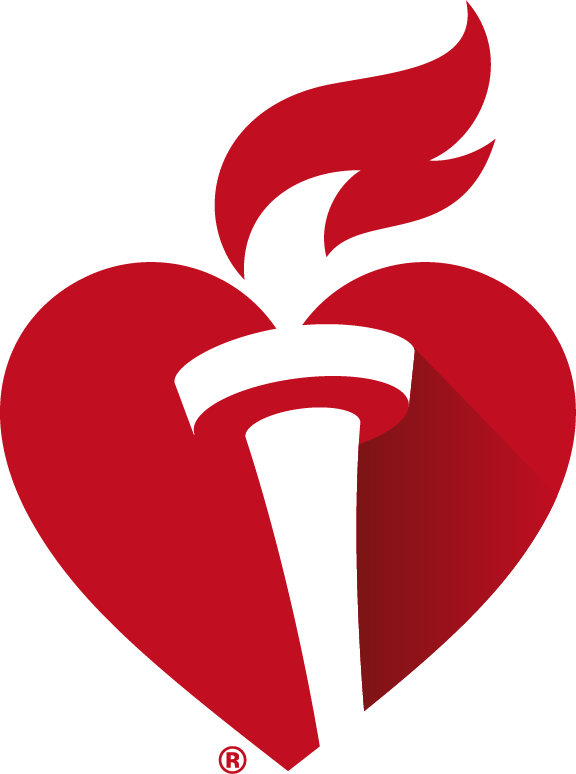 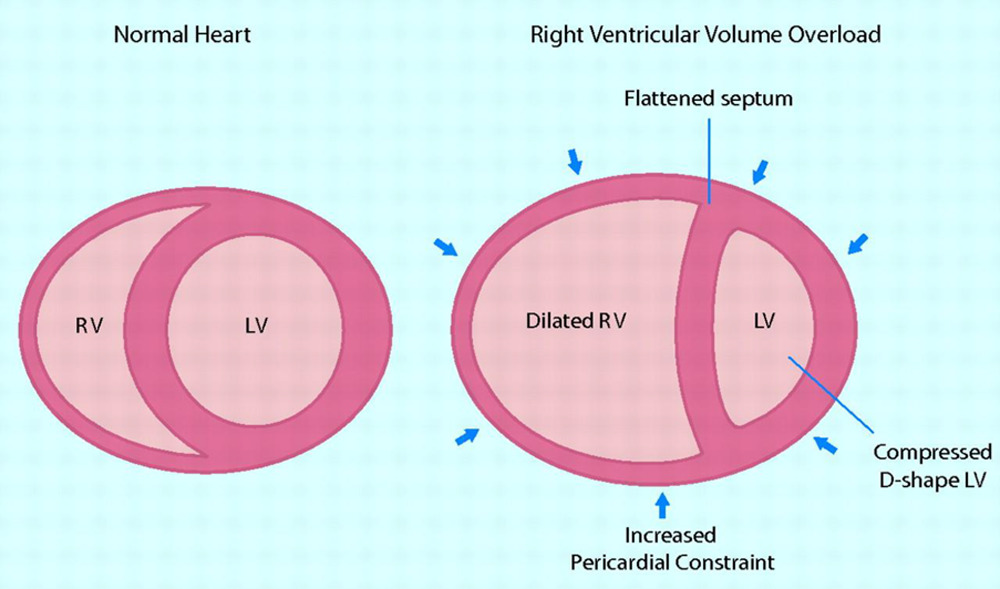 © 2018 American Heart Association, Inc.
Marvin A. Konstam. Circulation. Evaluation and Management of Right-Sided Heart Failure: A Scientific Statement From the American Heart Association, Volume: 137, Issue: 20, Pages: e578-e622, DOI: (10.1161/CIR.0000000000000560)
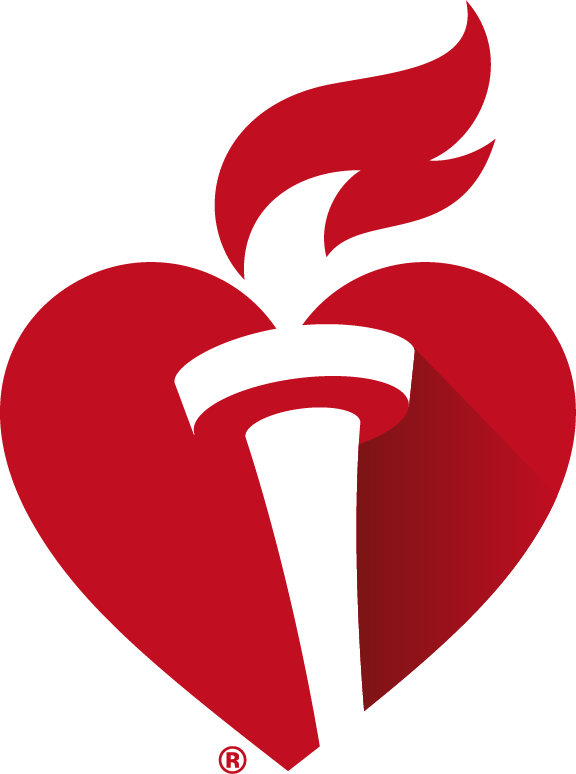 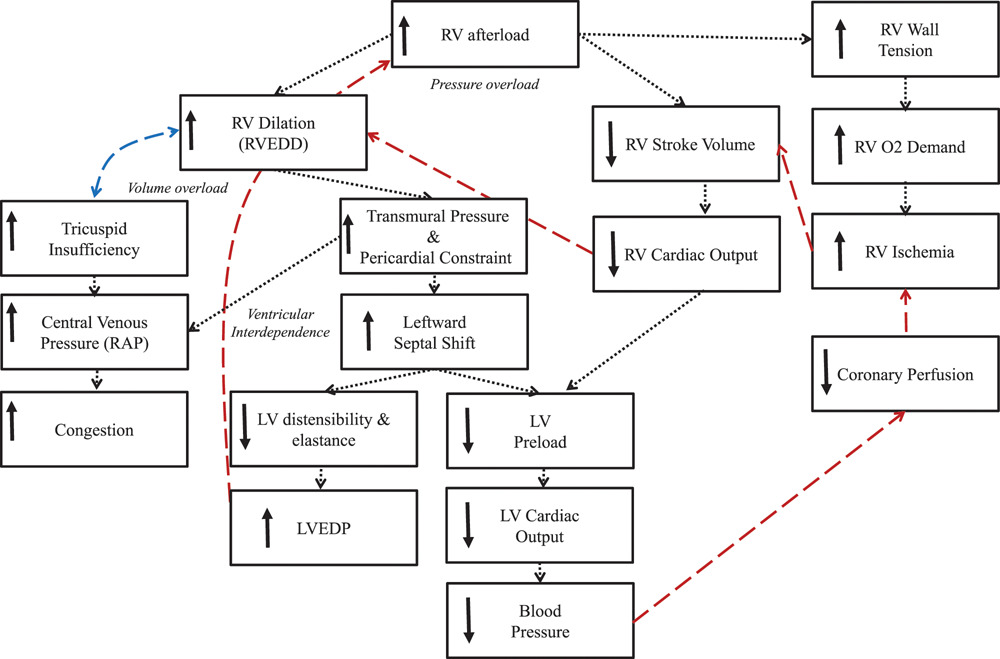 © 2018 American Heart Association, Inc.
Marvin A. Konstam. Circulation. Evaluation and Management of Right-Sided Heart Failure: A Scientific Statement From the American Heart Association, Volume: 137, Issue: 20, Pages: e578-e622, DOI: (10.1161/CIR.0000000000000560)
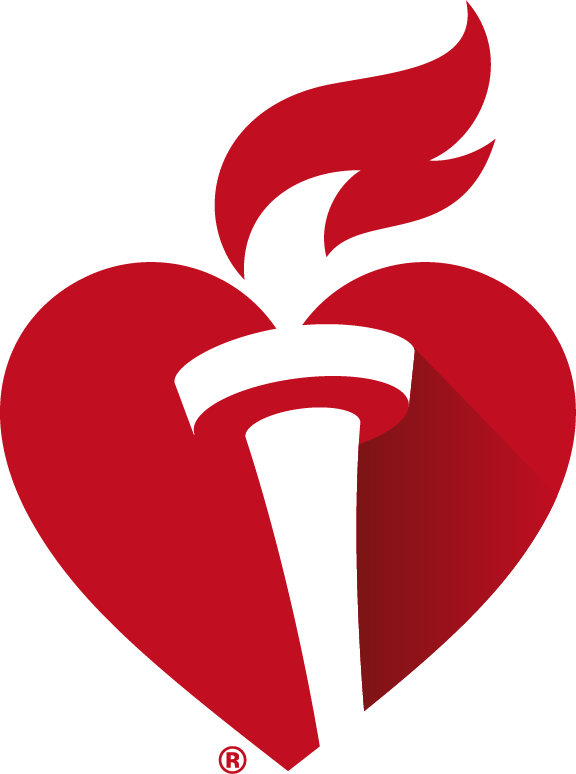 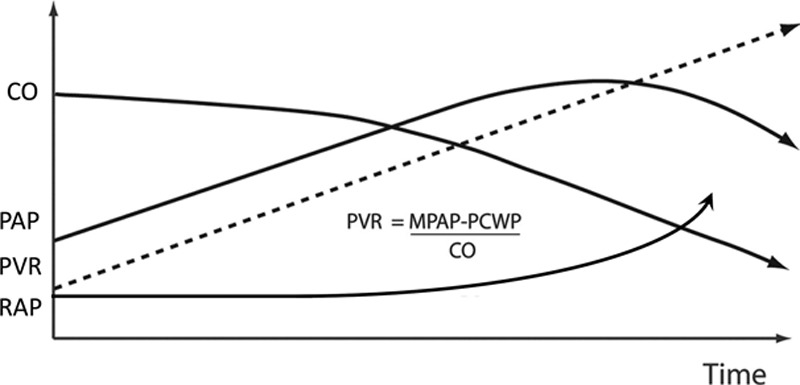 © 2018 American Heart Association, Inc.
Marvin A. Konstam. Circulation. Evaluation and Management of Right-Sided Heart Failure: A Scientific Statement From the American Heart Association, Volume: 137, Issue: 20, Pages: e578-e622, DOI: (10.1161/CIR.0000000000000560)
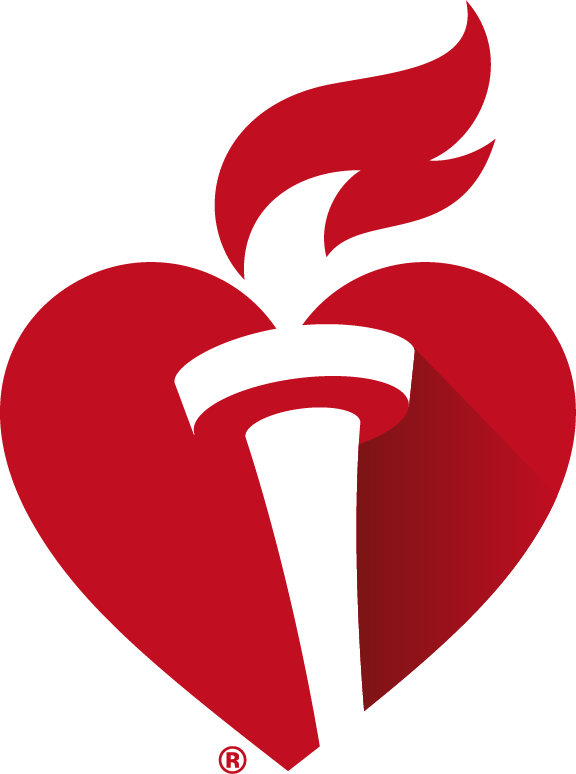 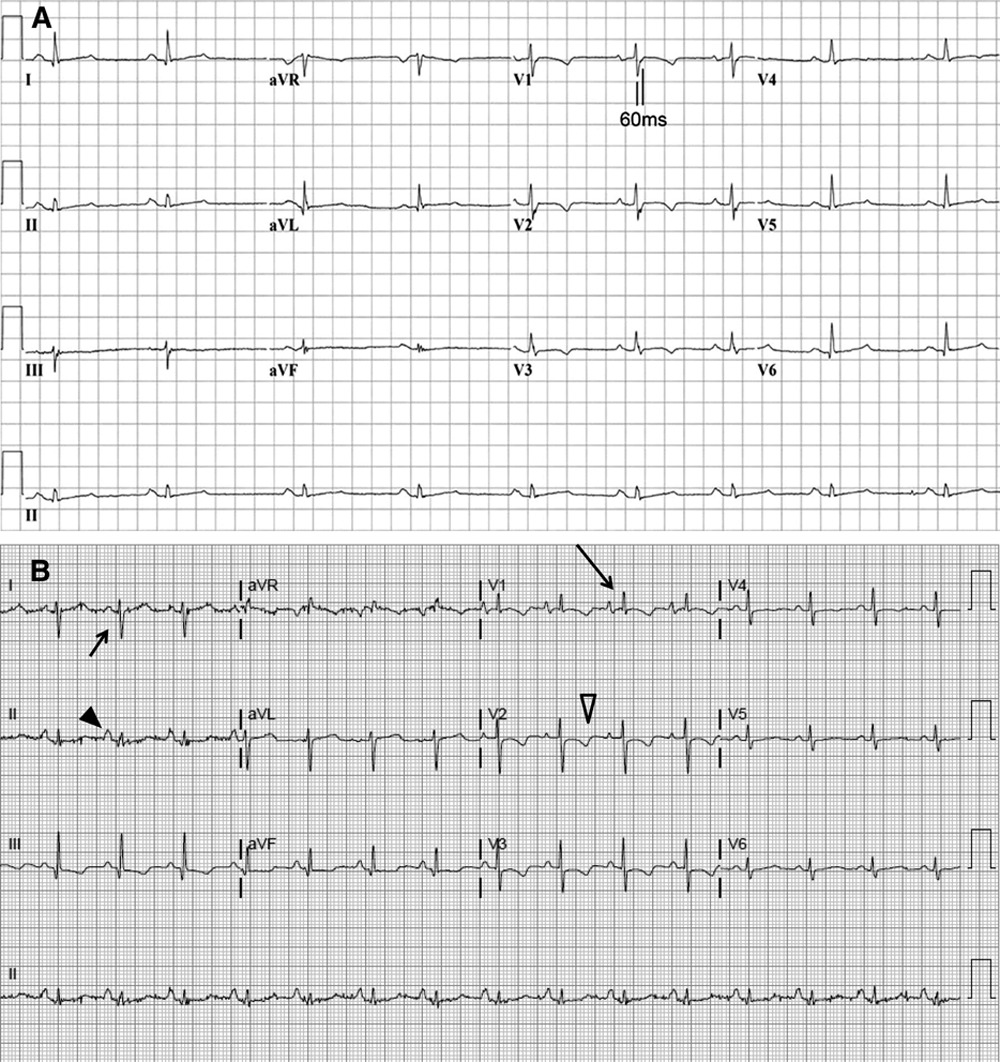 © 2018 American Heart Association, Inc.
Marvin A. Konstam. Circulation. Evaluation and Management of Right-Sided Heart Failure: A Scientific Statement From the American Heart Association, Volume: 137, Issue: 20, Pages: e578-e622, DOI: (10.1161/CIR.0000000000000560)
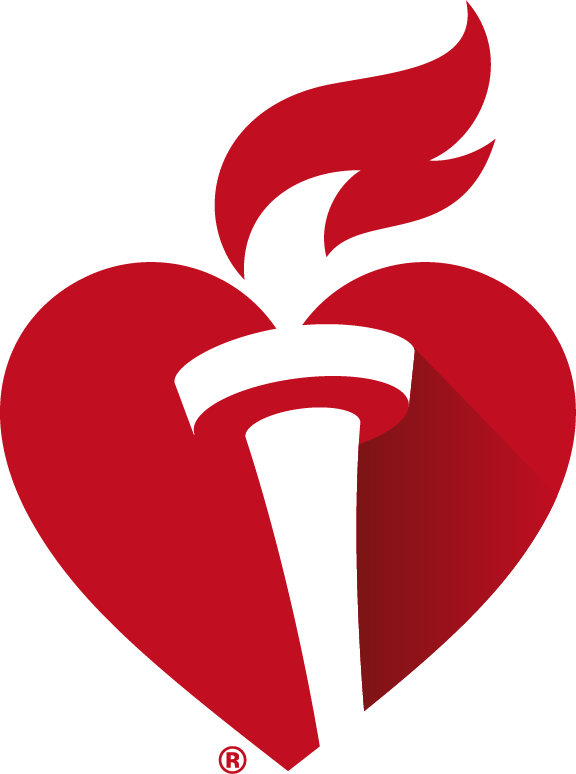 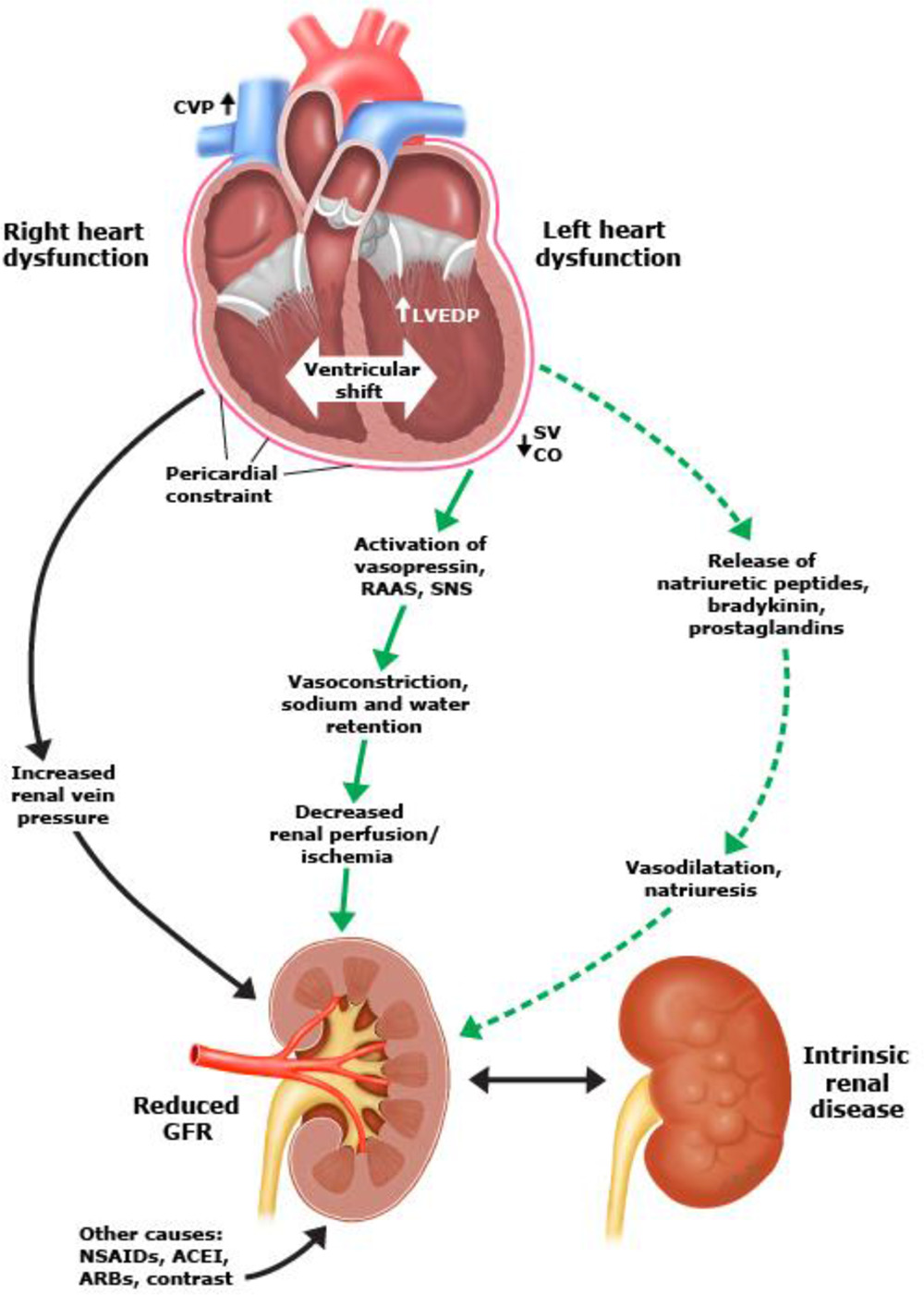 © 2018 American Heart Association, Inc.
Marvin A. Konstam. Circulation. Evaluation and Management of Right-Sided Heart Failure: A Scientific Statement From the American Heart Association, Volume: 137, Issue: 20, Pages: e578-e622, DOI: (10.1161/CIR.0000000000000560)
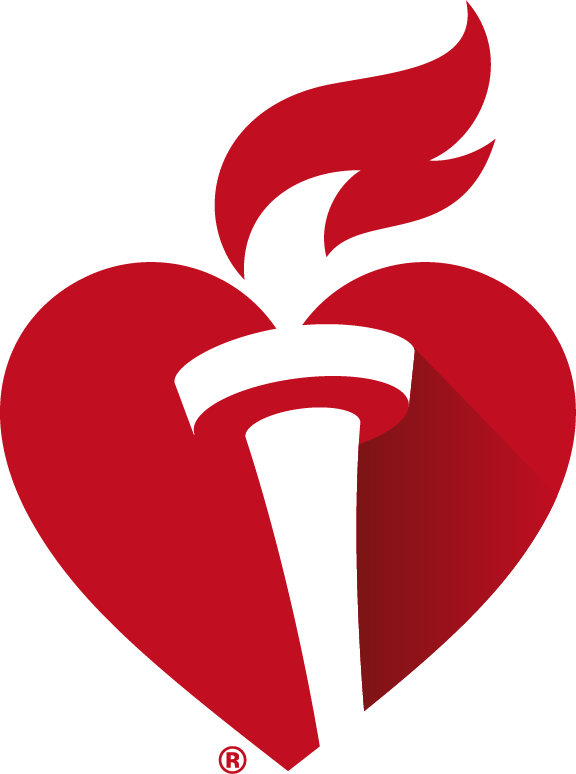 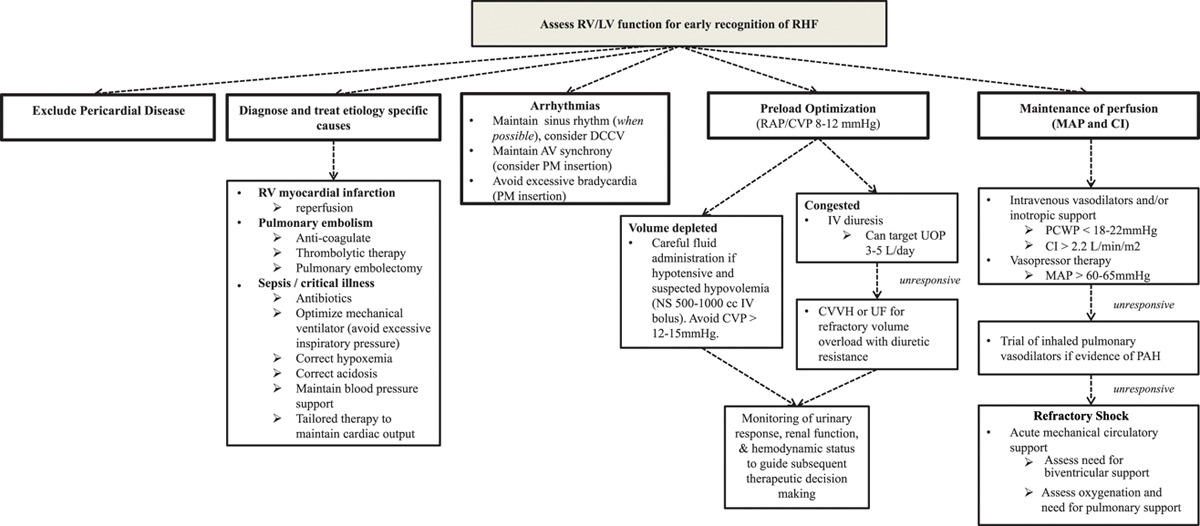 © 2018 American Heart Association, Inc.
Marvin A. Konstam. Circulation. Evaluation and Management of Right-Sided Heart Failure: A Scientific Statement From the American Heart Association, Volume: 137, Issue: 20, Pages: e578-e622, DOI: (10.1161/CIR.0000000000000560)
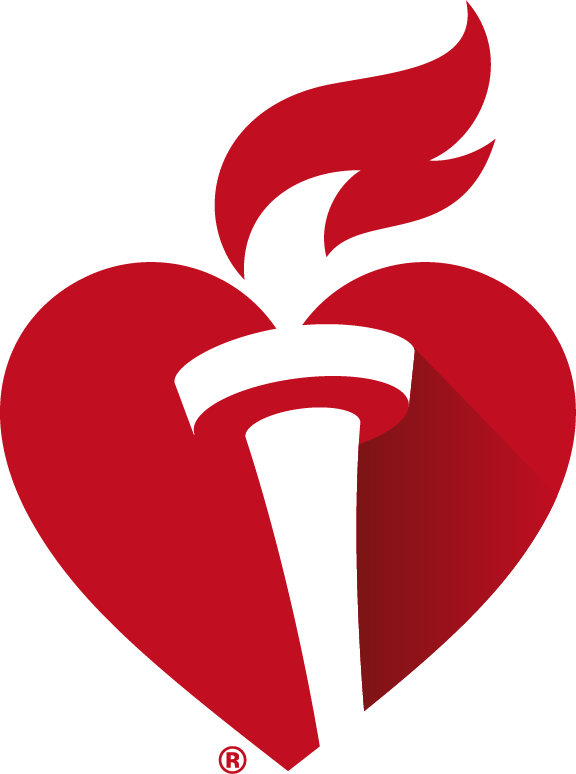 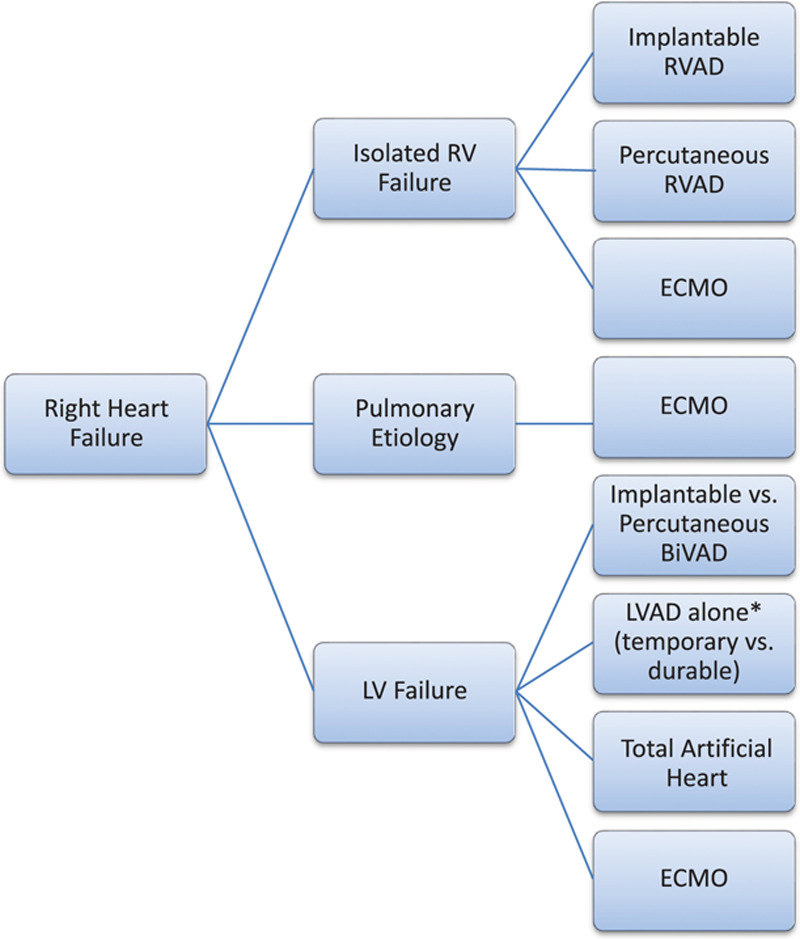 © 2018 American Heart Association, Inc.
Marvin A. Konstam. Circulation. Evaluation and Management of Right-Sided Heart Failure: A Scientific Statement From the American Heart Association, Volume: 137, Issue: 20, Pages: e578-e622, DOI: (10.1161/CIR.0000000000000560)
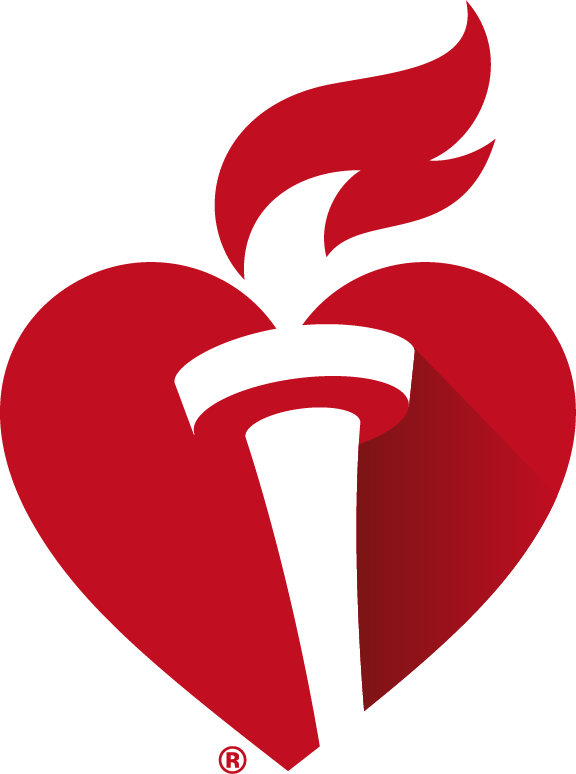 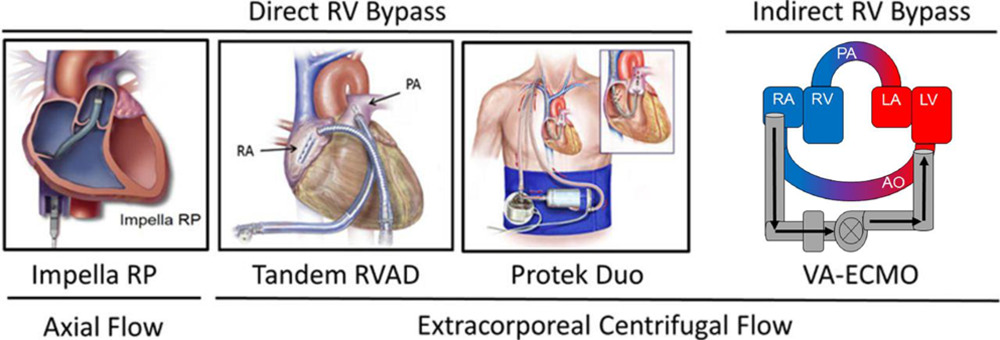 © 2018 American Heart Association, Inc.
Marvin A. Konstam. Circulation. Evaluation and Management of Right-Sided Heart Failure: A Scientific Statement From the American Heart Association, Volume: 137, Issue: 20, Pages: e578-e622, DOI: (10.1161/CIR.0000000000000560)
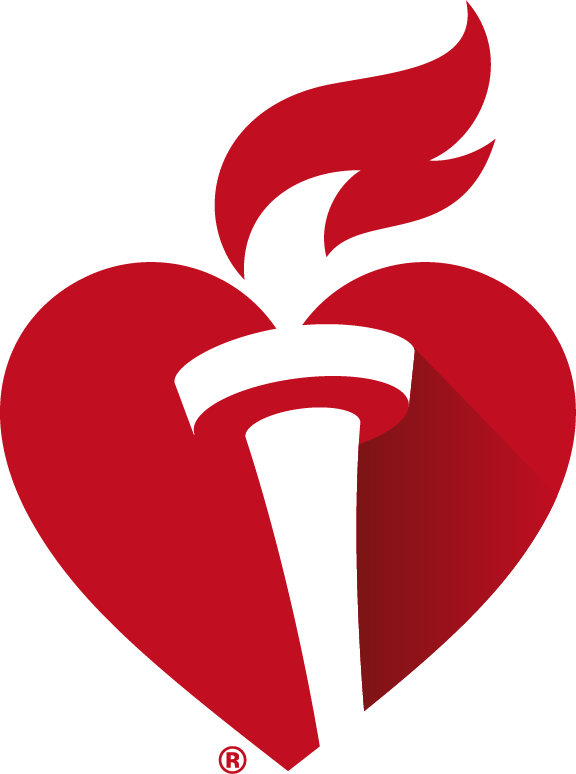 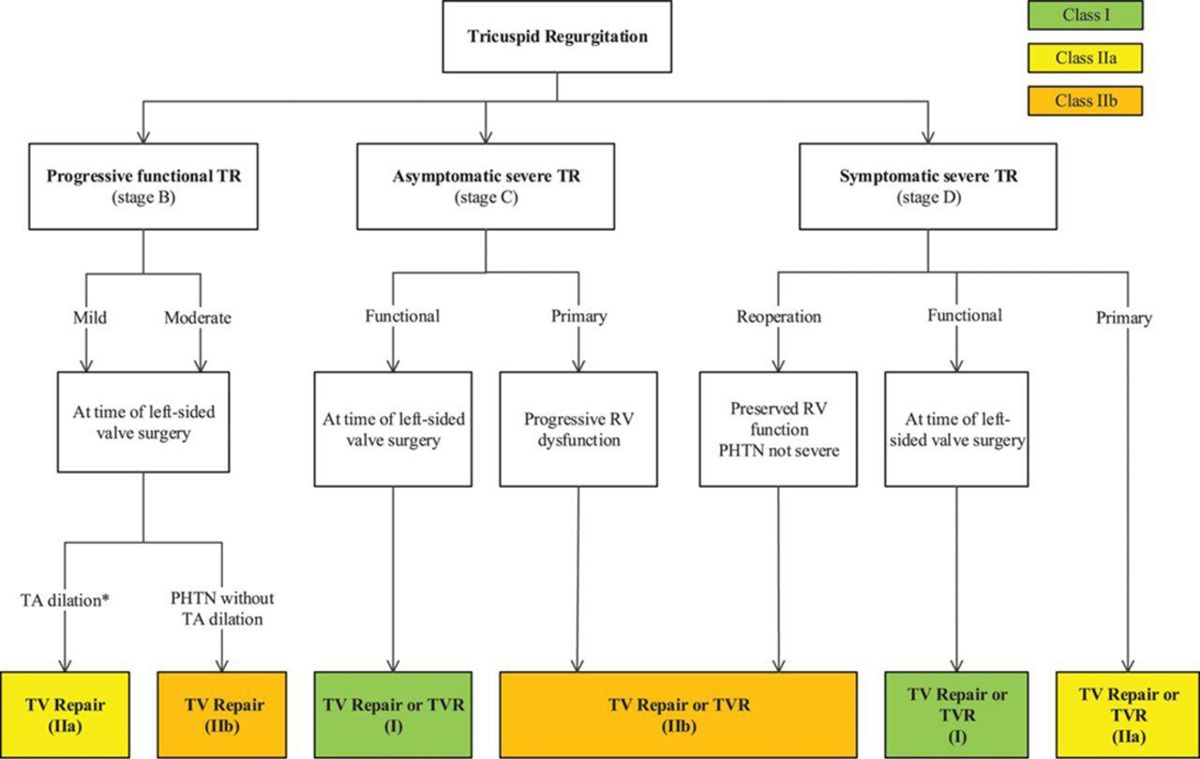 © 2018 American Heart Association, Inc.
Marvin A. Konstam. Circulation. Evaluation and Management of Right-Sided Heart Failure: A Scientific Statement From the American Heart Association, Volume: 137, Issue: 20, Pages: e578-e622, DOI: (10.1161/CIR.0000000000000560)
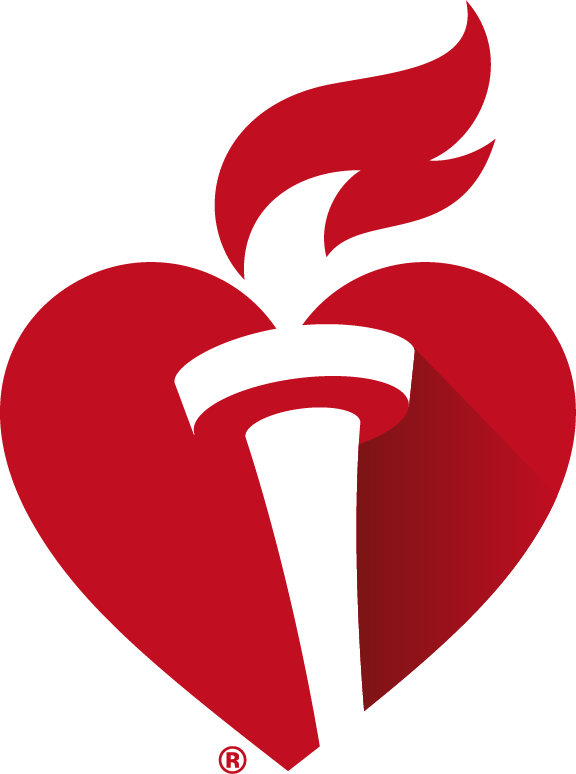